Unit 3Community service
Lesson 4: Communication
OBJECTIVES
After this lesson, students will be able to:
Give compliments.
Talk about benefits of community activities.
Everyday conversation
01
When somebody do good job, what will you tell him/ her?
3 minutes. 
Note down as many answers as possible.
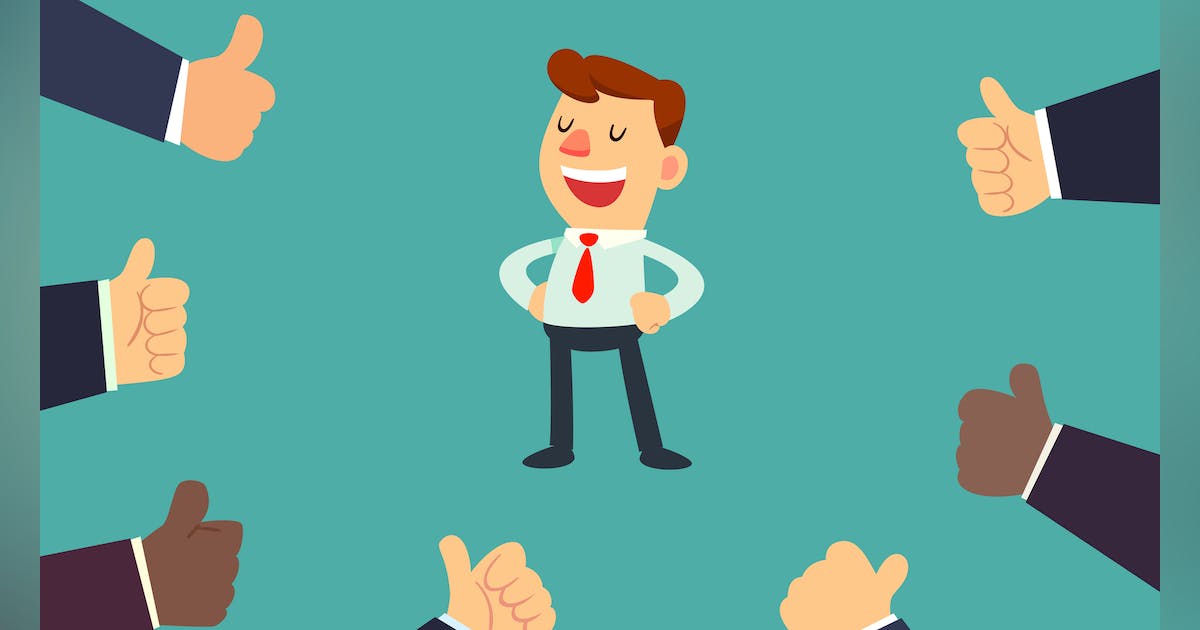 You’re amazing!
Good job!
1. Listen and read the dialogue between Lan and Mark. Pay attention to the highlighted parts.
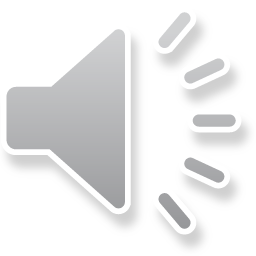 We planted some trees in the schoolyard and picked up a lot of rubbish along the nearby roads.
What did you do to help your community last summer, Mark?
Mark
Lan
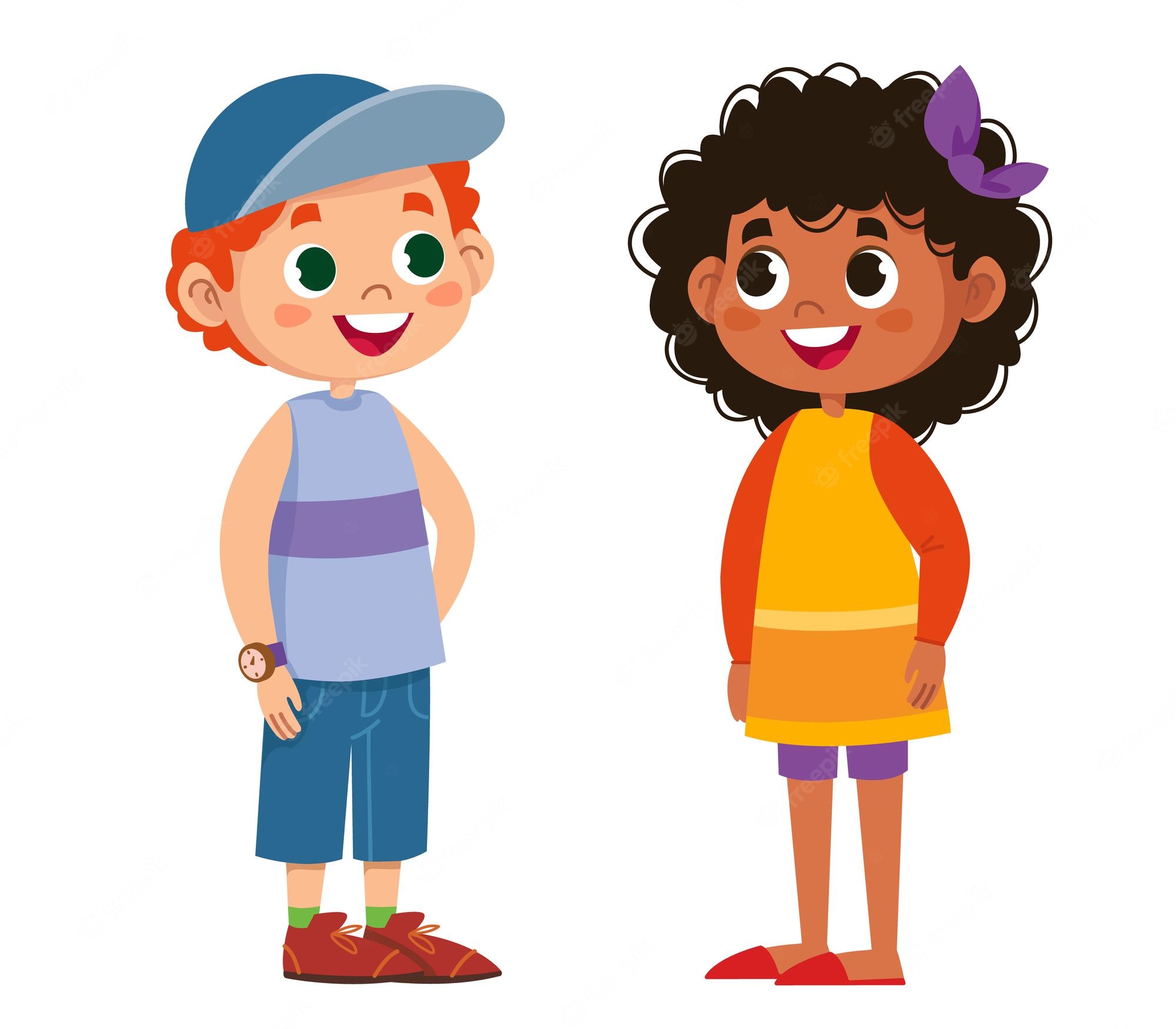 Sounds like great work! We collected books and warm clothes for our friends in the mountainous areas.
Wonderful!
Sounds like great work!
Wonderful!
Give compliments.
2. Work in pairs. Make similar conversations.
1. Mi helped lonely elderly people.2. Tom and his friends cleaned and decorated parts of their neighbourhood.
Tom
Mi
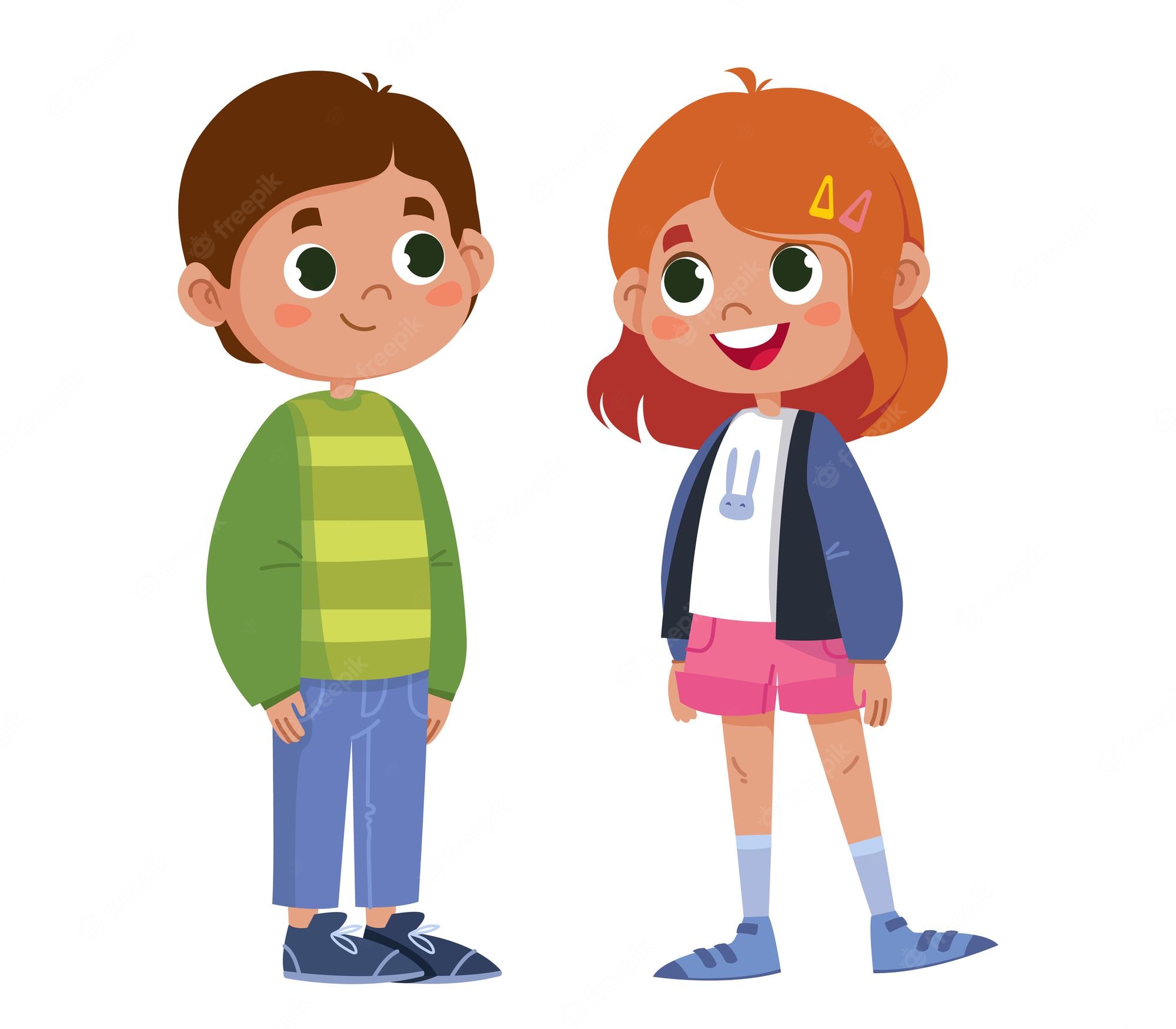 What did you do to help your community last summer, _____?
__________
Wonderful!
Sounds like great work! __________
Changing our neighbourhood
02
3. Work in pairs. Read the poster about the volunteer activities for teenagers at 
Lending Hand.
Welcome to Lending Hand
Here are some activities you can do when you join our projects:
1. Protect the environment:– You can plant trees in your area.– You can join clean-up activities.2. Help street children:– You can donate food and clothes.– You can teach street children to read and write.3. Help old people:You can sing and dance with the elderly in a nursing home.
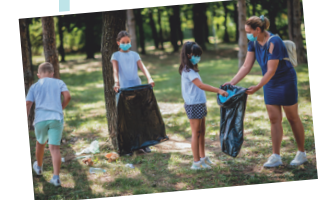 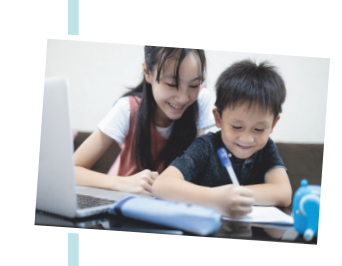 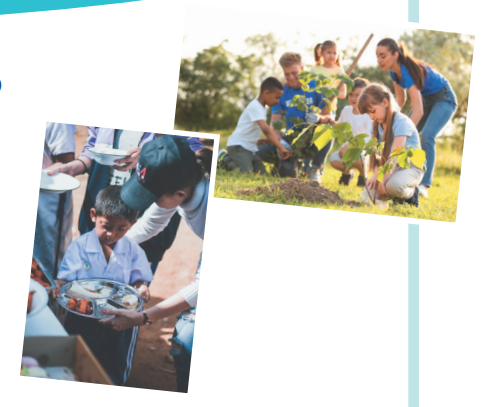 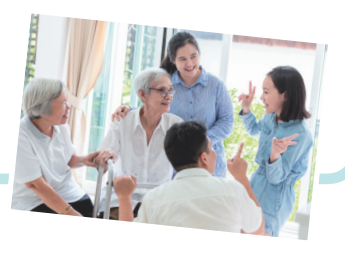 3. Write the project number (1 – 3) next to its benefit (A – E).
Benefits
Welcome to Lending Hand
Here are some activities you can do when you join our projects:
1. Protect the environment:– You can plant trees in your area.– You can join clean-up activities.2. Help street children:– You can donate food and clothes.– You can teach street children to read and write.3. Help old people:You can sing and dance with the elderly in a nursing home.
3
_____ A. making the elderly less lonely
 _____ B. making the neighbourhood greener
 _____ C. helping feed children
 _____ D. helping children have a better future
 _____ E. making the neighbourhood cleaner
1
2
2
1
4. Work in pair. Ask and answer which activities in Task 3 you want to join. Give reasons.
Example:
Welcome to Lending Hand
Here are some activities you can do when you join our projects:
1. Protect the environment:– You can plant trees in your area.– You can join clean-up activities.2. Help street children:– You can donate food and clothes.– You can teach street children to read and write.3. Help old people:You can sing and dance with the elderly in a nursing home.
Which activity do you want to join?
I want to join some clean-up activities.
Why do you want to join these activities?
Because they make the neighbourhood cleaner
5. Work in group .. Discuss which activity each member of your group chooses and the benefit(s) of the activity.
Example:
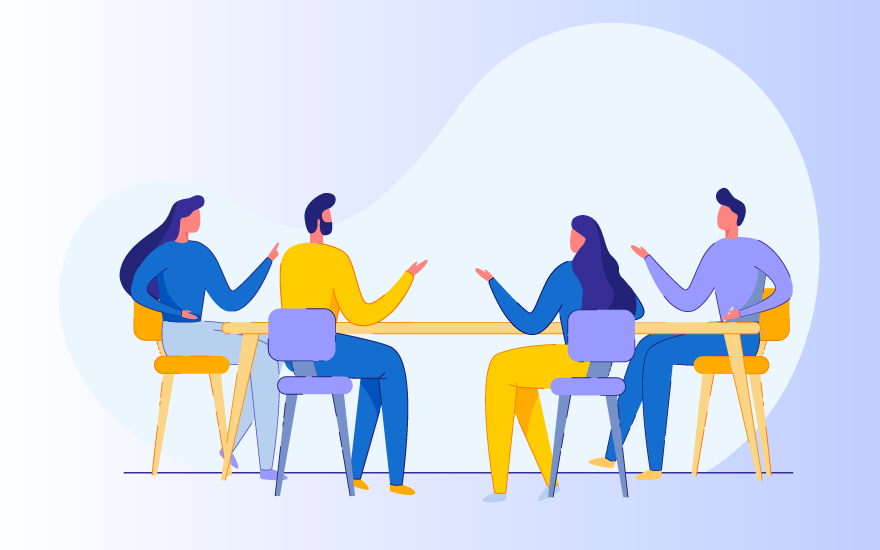 I want to donate food to street children because this helps feed them.
I want to join clean-up activities because these activities make our neighbourhood cleaner …
WRAP-UP
Answer these questions.
1. List at least 2 ways to give compliment.
Wonderful! 		Well done!	Nice work!	Good job!
Sounds like great work!		You’re awesome!
2. List at least 2 benefits of community activities.
making the elderly less lonely
making the neighbourhood greener
helping feed children
helping children have a better future
making the neighbourhood cleaner
Thanks for your attention!